FECAL EGG COUNT
Michelle South
Area Extension Agent, Agriculture - Livestock
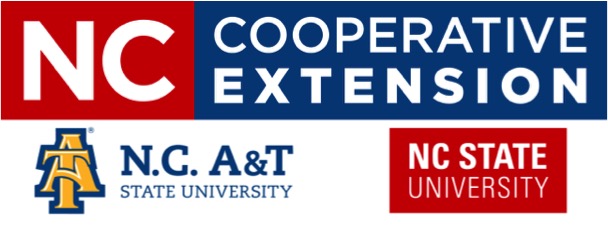 Fecal Egg Count
System that looks at type of parasite and quantity 
Helps determine which parasites to treat
Better strategy for avoiding parasite resistance 
Easy and cheap 
Extension Agent can help
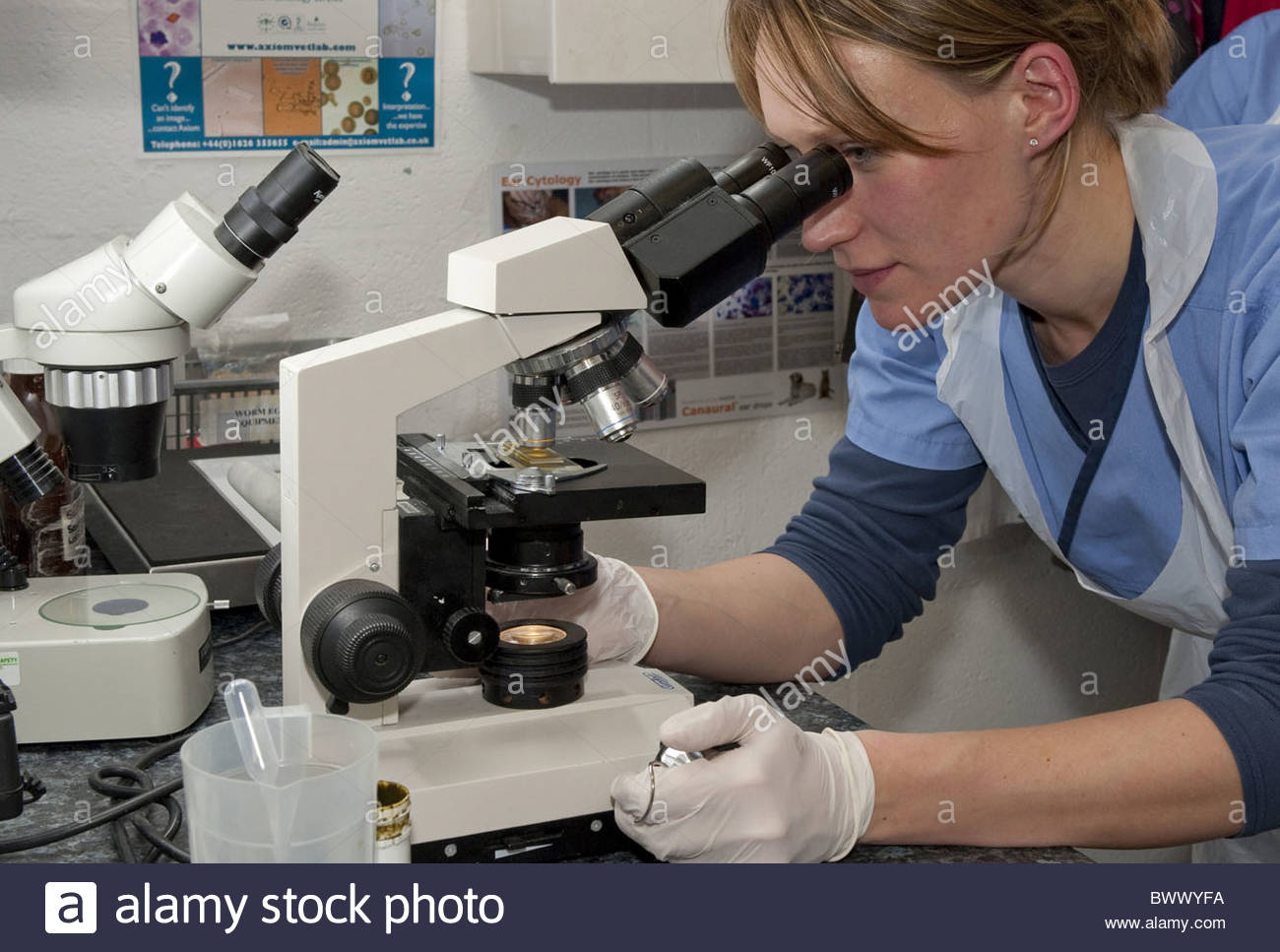 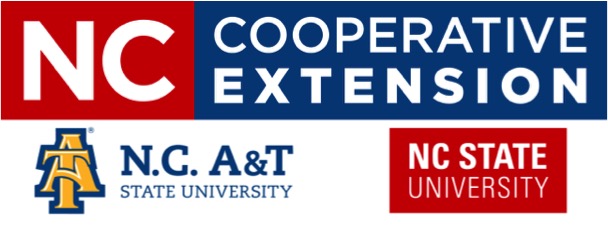 M.C. South, 2018
Fecal Egg Count Supplies
Gloves 
Ziploc Baggies 
Sharpie 
Cooler
Large gallon Baggie
Gram Scale 
Plastic Cups 
Beaker or syringe (50mL)
Fecal Flotation Fluid 
Spoons
Strainer (Fine) 
McMaster Slides 
1ml syringe or pipet 
Compound Microscope
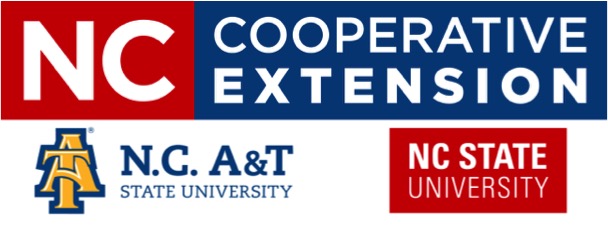 M.C. South, 2018
FECAL EGG COUNT PROCESS
STEP 1
Restrain animal before collection
Collect FRESH manure from the animal 
Goats  10 Pellets 
Cattle  Handful 
Horses  Two large Pellets 
Manure should be taken from inside animal 
Label baggies with animal ID 
Equipment 
Gloves 
Lubricant 
Plastic reusable baggie
Permanent Marker
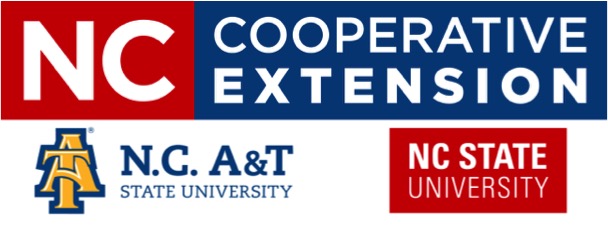 M.C. South, 2018
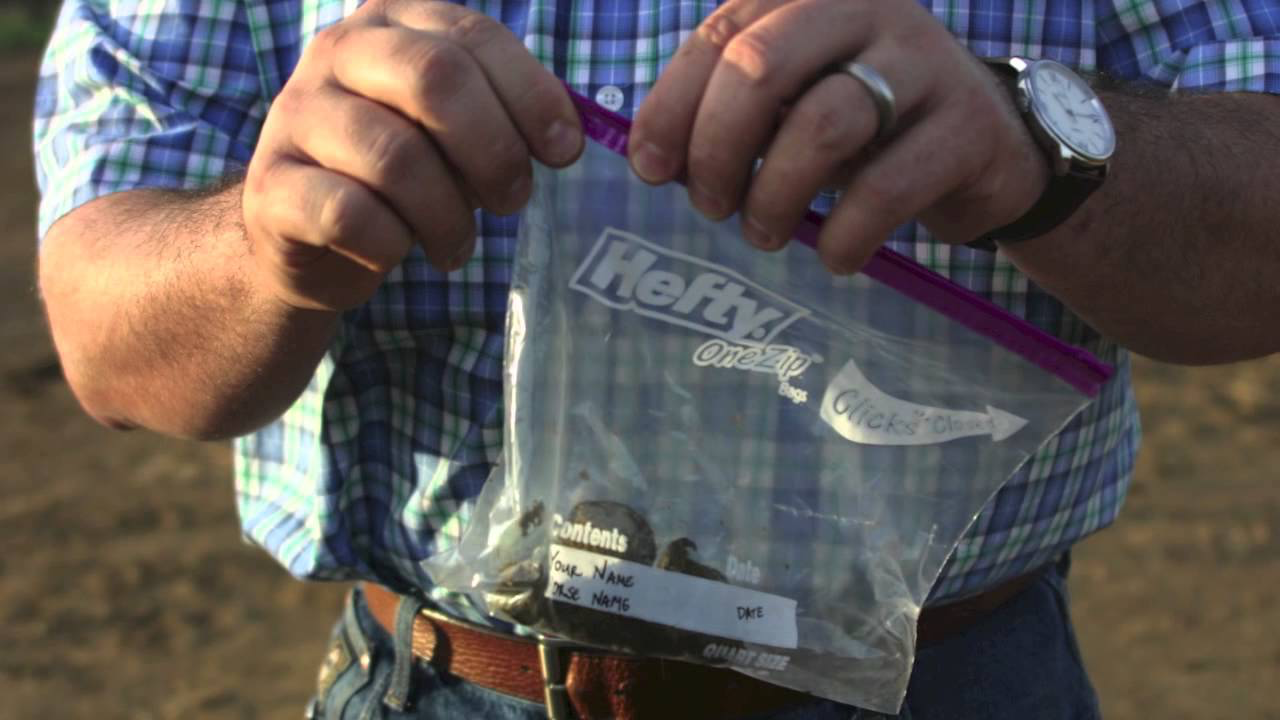 https://www.youtube.com/watch?v=z2fMhzrHCqw
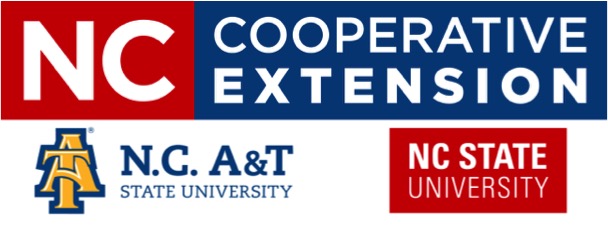 M.C. South, 2018
FECAL EGG COUNT PROCESS
STEP 2 
Once collected  Store in fridge or cooler 
Best to collect the same day as count
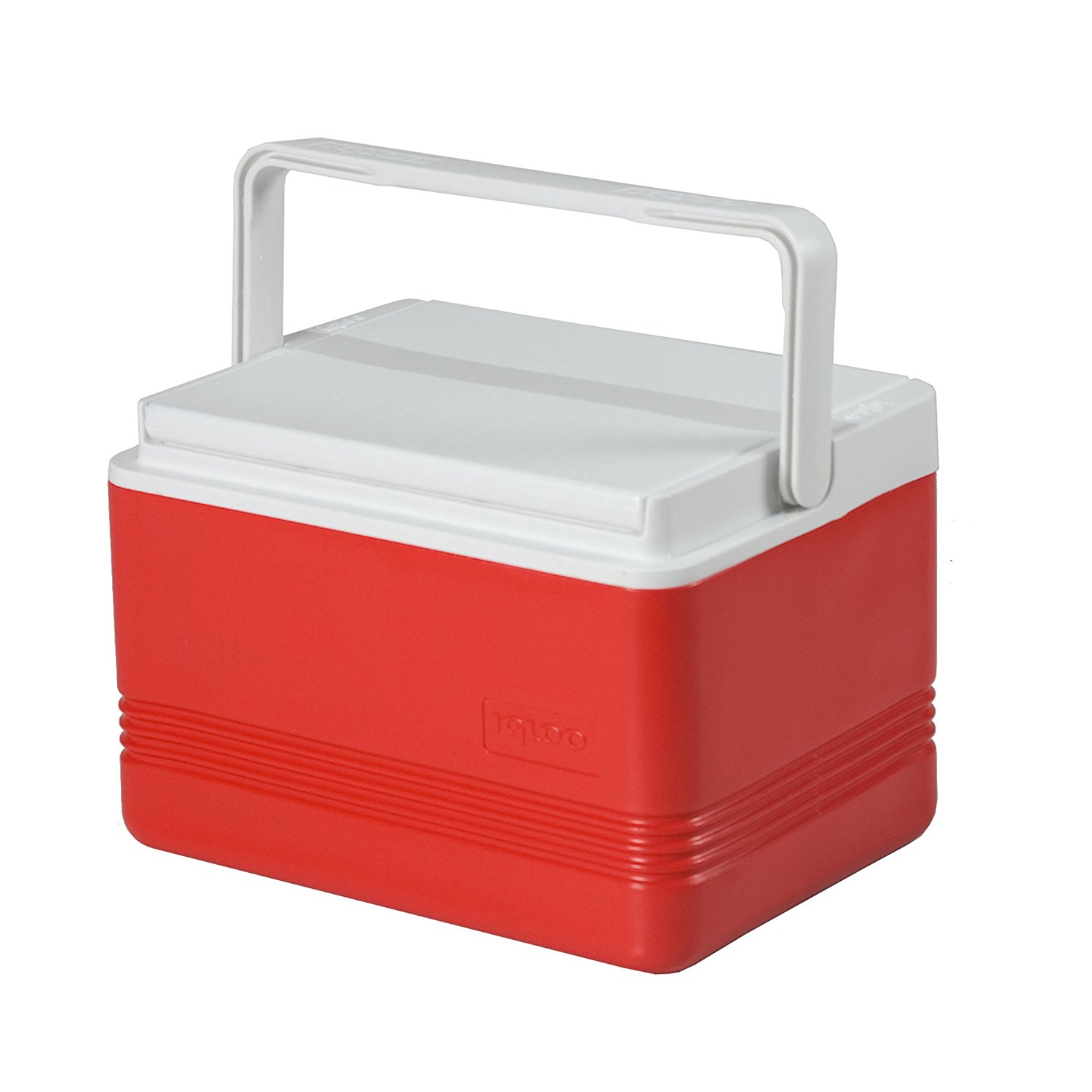 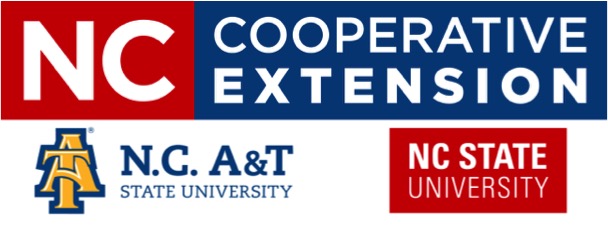 https://www.amazon.com/Igloo-Island-Breeze-Cooler-9-Quart/dp/B004L4QA8M
M.C. South, 2018
FECAL EGG COUNT PROCESS
STEP 3
Weigh out 2 grams of manure in cup
Pour 28 mL into cup or draw up 28 mL in syringe
Mix thoroughly  until all pellets or manure have disintegrated 
 Let Sit for ~ 5 min
 Mix again 
 Pour Mixture through strainer into another cup
Separating the large particles
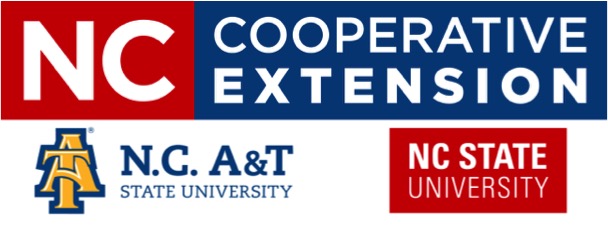 M.C. South, 2018
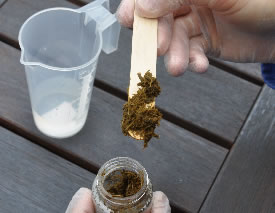 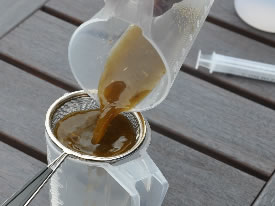 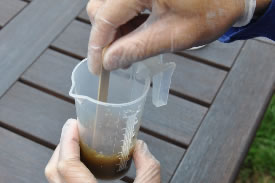 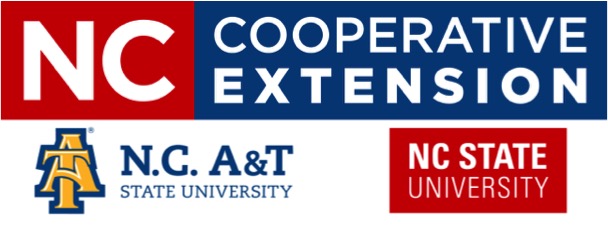 M.C. South, 2018
https://www.horsetalk.co.nz/2013/01/18/doing-a-fecal-egg-count
FECAL EGG COUNT PROCESS
STEP 4
Using the 1mL pipet or Syringe draw up 1mL of fluid
Immediately dispense fluid into both chambers of the McMaster slide 
Place slide on stage of microscope under the 4x lens 
Move to 10x len
Focus lens
Let slide sit for ~ 2mins to bring eggs to surface
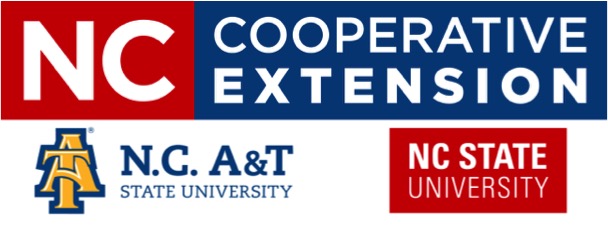 M.C. South, 2018
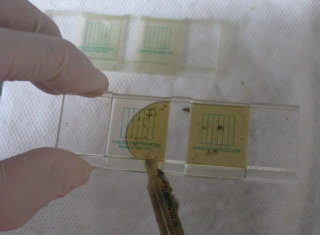 https://easywormer.com.au/pages/fecal-egg-counts
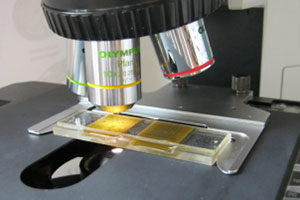 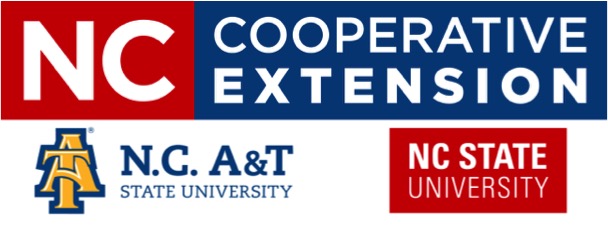 http://homesteadvet.net/large-animals/equine-medicine/fecal-egg-count
M.C. South, 2018
FECAL EGG COUNT PROCESS
STEP 5
Start on Bottom Right Side Corner and scroll stage upward, counting all eggs in that column. 
When reach top of column, scroll downward on second column and count all eggs 
Repeat process on all columns in first grid 
Write down number of eggs in first grid 
Repeat process in second grid
Write down number of eggs in second grid 
Be sure to write down the quantity of different types of eggs. Want to get count of each type
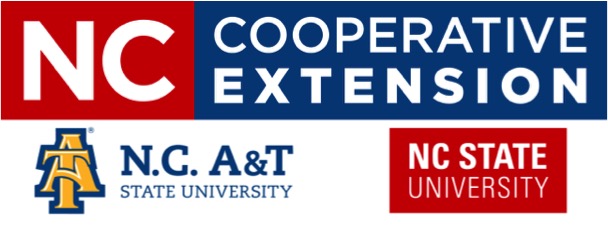 M.C. South, 2018
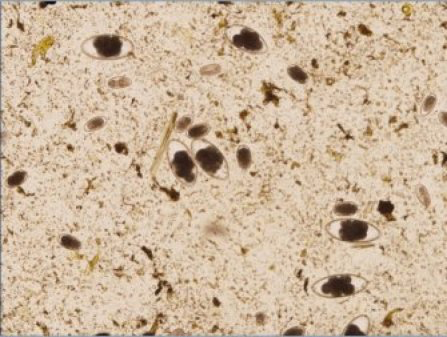 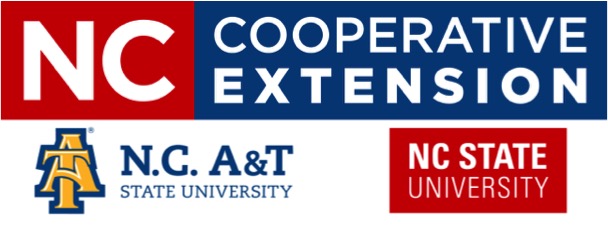 M.C. South, 2018
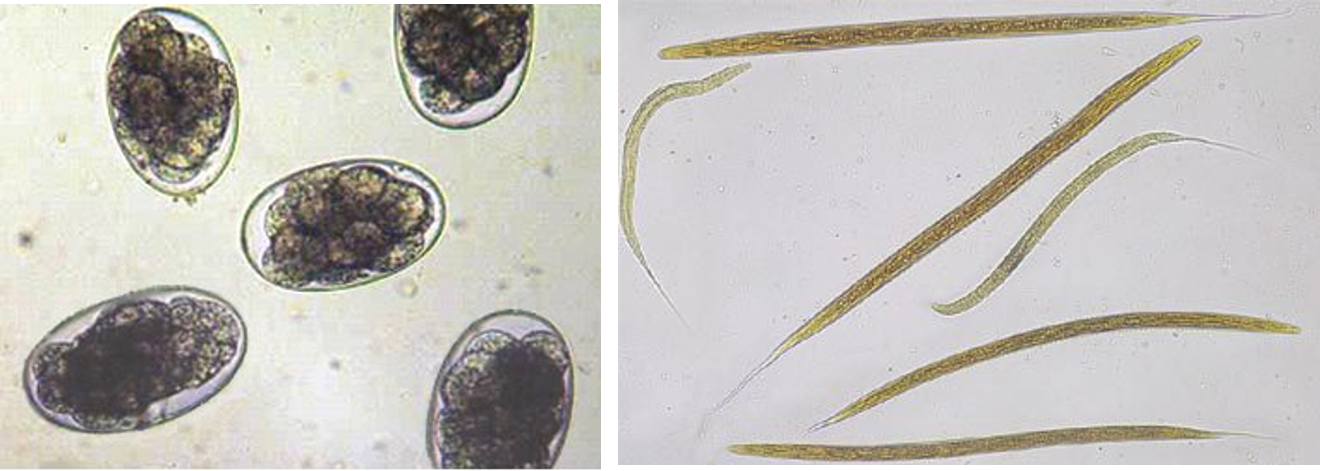 http://mdgoattest.blogspot.com/2016/07/70-percent-haemonchus.html
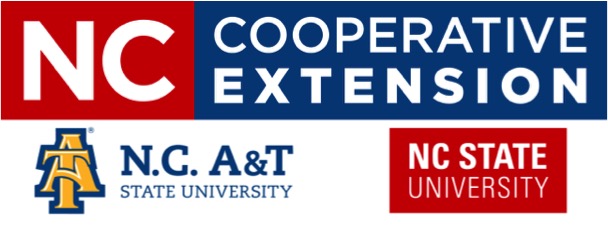 M.C. South, 2018
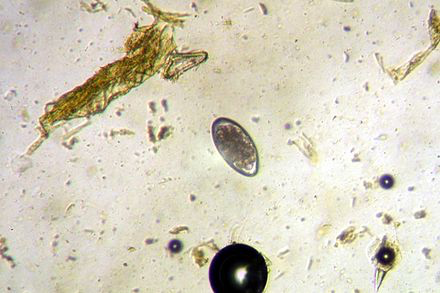 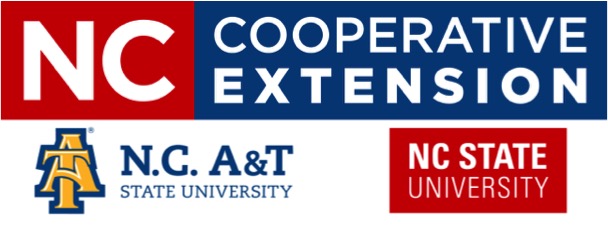 https://en.wikipedia.org/wiki/Haemonchus_contortus
M.C. South, 2018
FECAL EGG COUNT PROCESS
STEP 6
Add egg count totals of both grids together
 Times total of both grids combined by 50 to get eggs per gram count 
Use this count to determine if animals should be treated 

(Grid 1 + Grid 2) x 50 = eggs per gram (EPG)
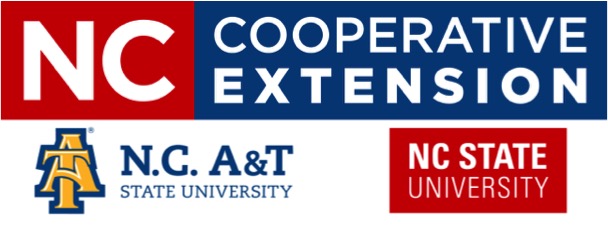 M.C. South, 2018
FECAL EGG COUNT REDUCTION TEST(FECRT)
Step 1  do a FEC
Step 2 Deworm
Step 3 Wait 14 days 
Step 4  do a FEC
Step 5  Calculate % loss 
If less than 90% of EPG was lost then change anti-parasitic
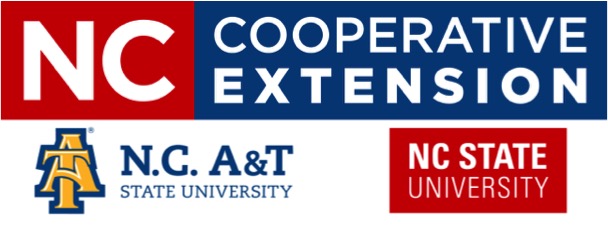 M.C. South, 2018
FECRT
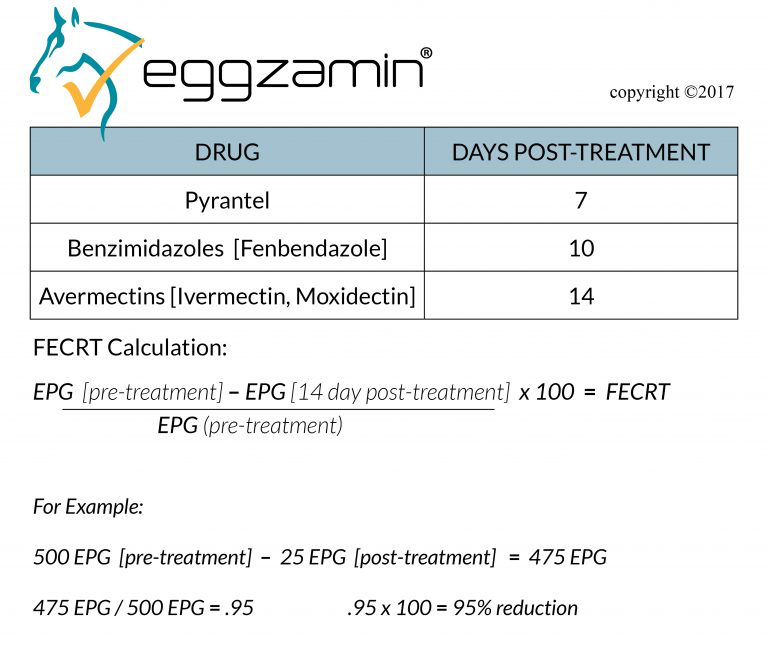 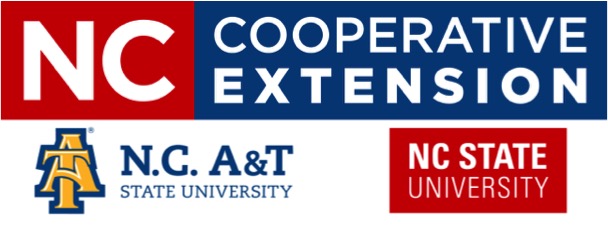 M.C. South, 2018
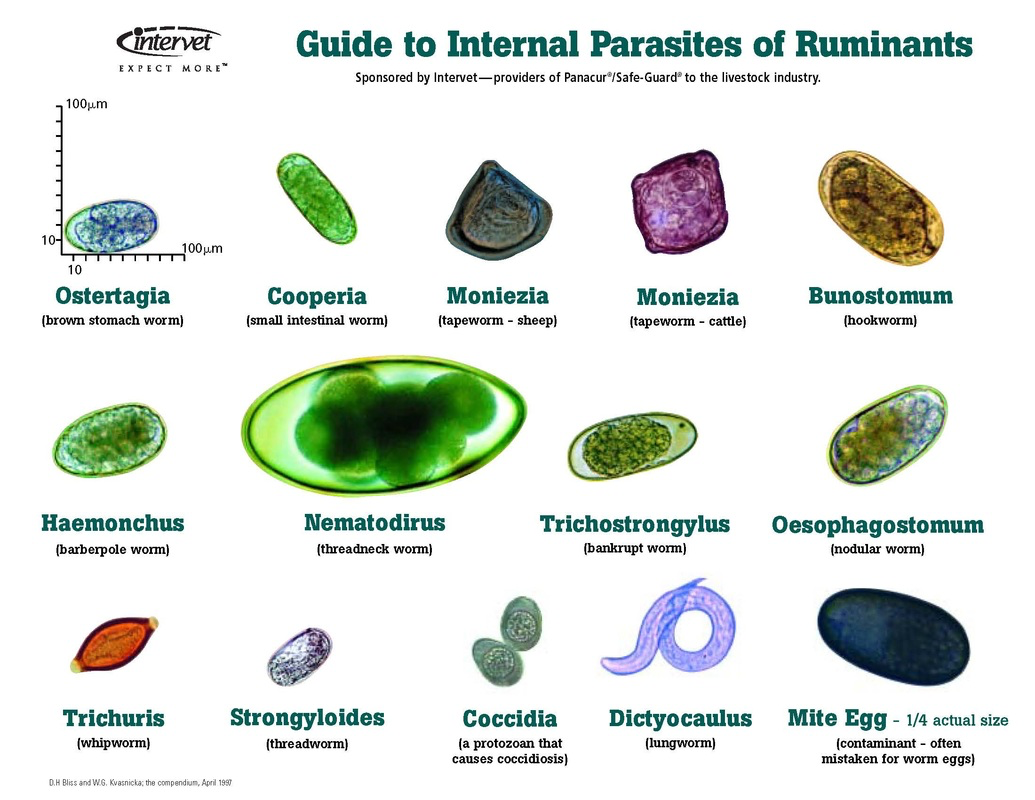 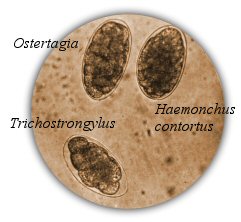 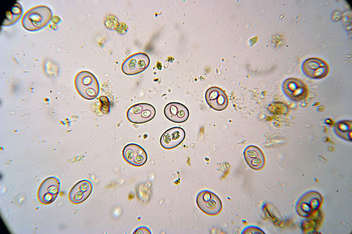 Coccidia
https://www.goatbiology.com/parasites.html
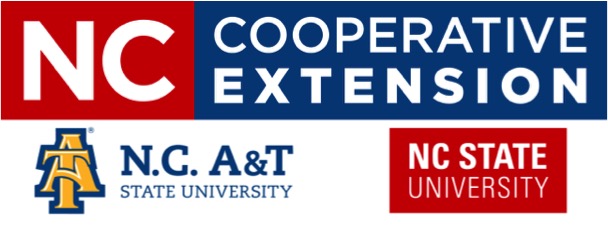 https://goatslikepaper.weebly.com/home/goat-diseases-1-coccidiosis
M.C. South, 2018
When Should You Treat??
Liver Flukes  Any Eggs Seen or Symptoms Noticed
Tapeworms  Any Eggs Seen or Symptoms Noticed
Brown Stomach Worm  Any Eggs Confirmed or Symptoms Noticed 
Barber Pole Worm  Common Suggestion WAS >500 Eggs 
UPDATED…
Dry Does/Bucks/Dry Ewes/Rams/Wethers  > 2,000 Eggs 
Lactating Ewe/Lactating Does/ Young Stock  > 1,000 Eggs 
Lactating DAIRY Does/Ewes  >750 Eggs
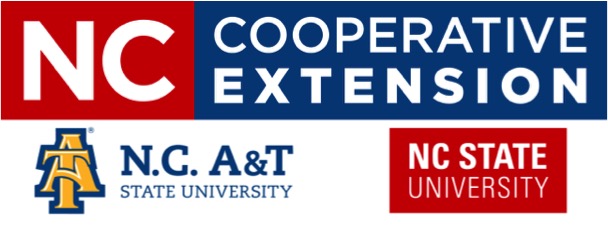 Cooperative Extension Program, University of Arkansas at Pine Bluff: Animal Science. Fecal Egg Counting for Sheep and Goat Producers. Http://www.uaex.edu/publications/pdf/fsa-9608.pdf . Accessed on February 20, 2018.
M.C. South, 2018
REFERENCES
Cooperative Extension Program, University of Arkansas at Pine Bluff: Animal Science. Fecal Egg Counting for Sheep and Goat Producers. Http://www.uaex.edu/publications/pdf/fsa-9608.pdf . Accessed on February 20, 2018
Improving Small Ruminant Parasite Control in New England: USDA Sustainable Agriculture Research and Education Program (LNE10-300). How To Do The Modified McMaster Fecal Egg Counting Procedure. https://web.uri.edu/sheepngoat/files/McMaster-Test_Final3.pdf. Accessed on February 16, 2018.
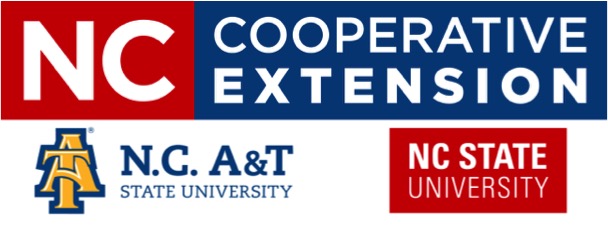 M.C. South, 2018
CONTACT
Michelle South 

North Carolina Cooperative Extension
       Area Extension Agent 
       Agriculture – Livestock 

828-387-5748
mcsouth@ncsu.edu
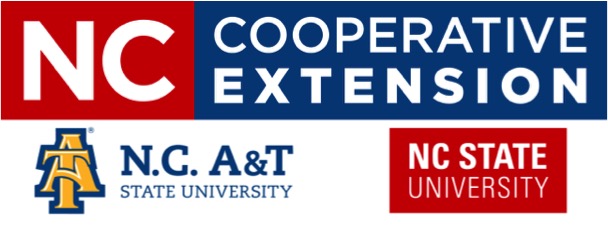